第１回セルフケア健康教室「セルフケアを行う　　　　基本的考え方」
なんば鍼灸院整骨院
院長 南波利宗
セルフケアについて
自分で自分の健康を　
　管理すること

自宅灸、ヨーガ、ストレッチ、アロマ、マッサージ、食事療法、森林浴、山登り、日光浴、その他多数
その前に・・・
方法論はたくさんありますが・・・
不調が起きた時・・・
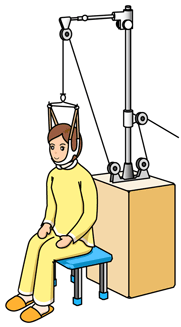 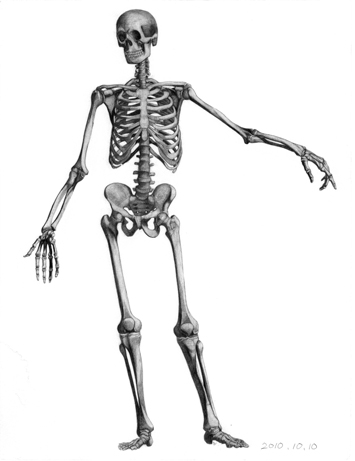 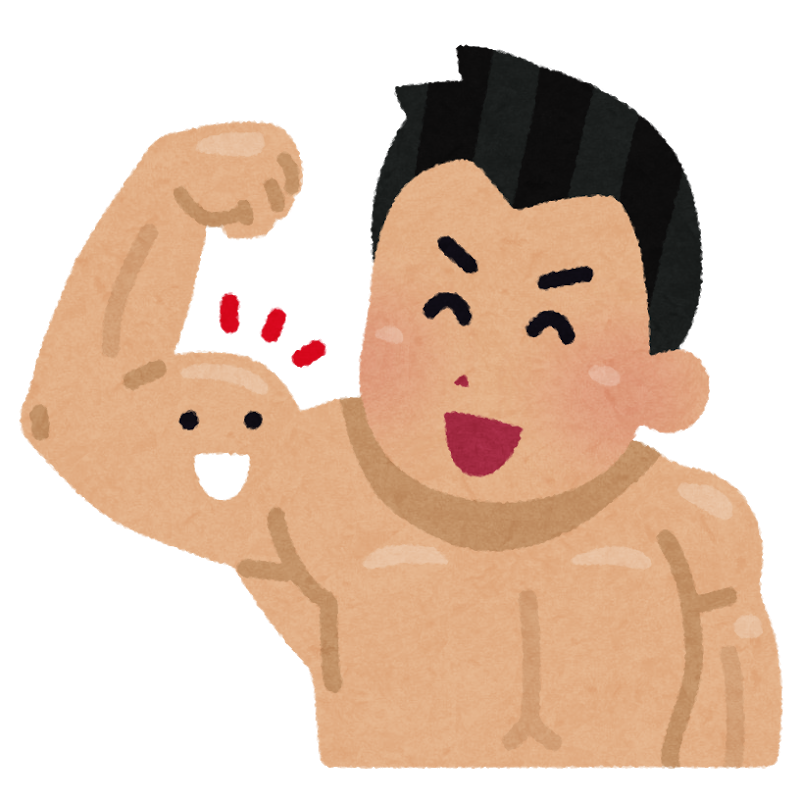 痛みを起こす原因
自律神経
筋肉
骨格
心
皮膚
脳
自律神経について
自律神経＝無意識に行う身体の機能をコントロールする神経
　　例：消化、吸収、排泄、免疫、発熱
　※身体の「働き」全てに関係する
自律神経の特徴
自律神経の働きには限界がある！
働き過ぎた時には、身体に警告の信号を出してくれる
　　例：痛み、痺れ、熱い、冷たい

働き過ぎた時には、他の働きを休憩させる
　　例：食べ過ぎると眠くなる・だるくなる
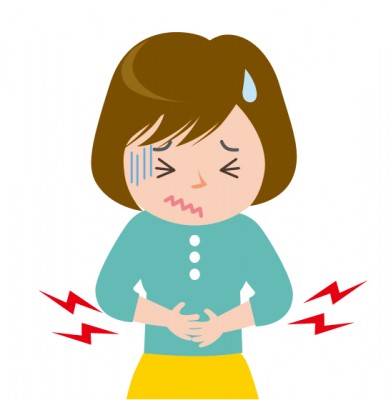 自律神経→痛み
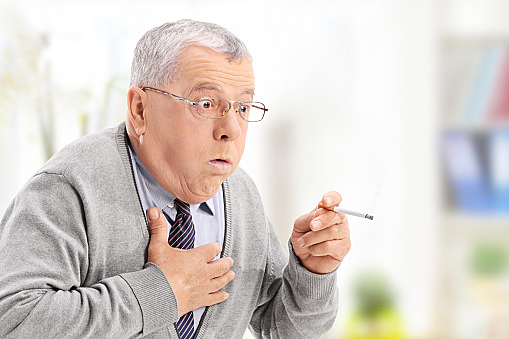 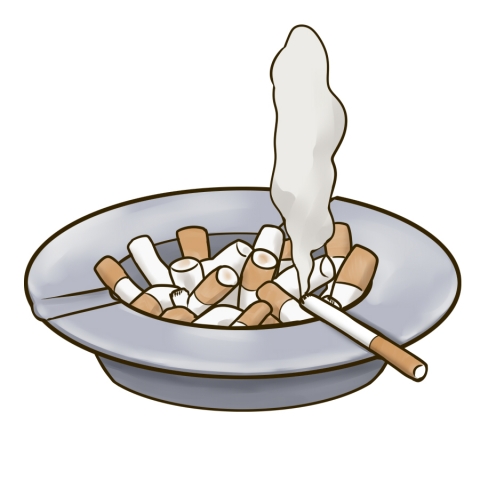 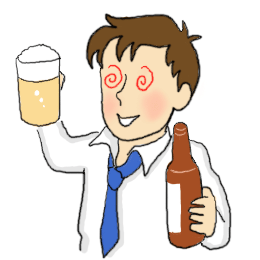 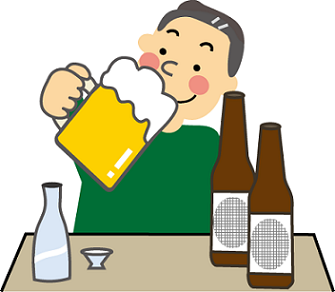 自律神経使い過ぎ↓
他の機能をお休み
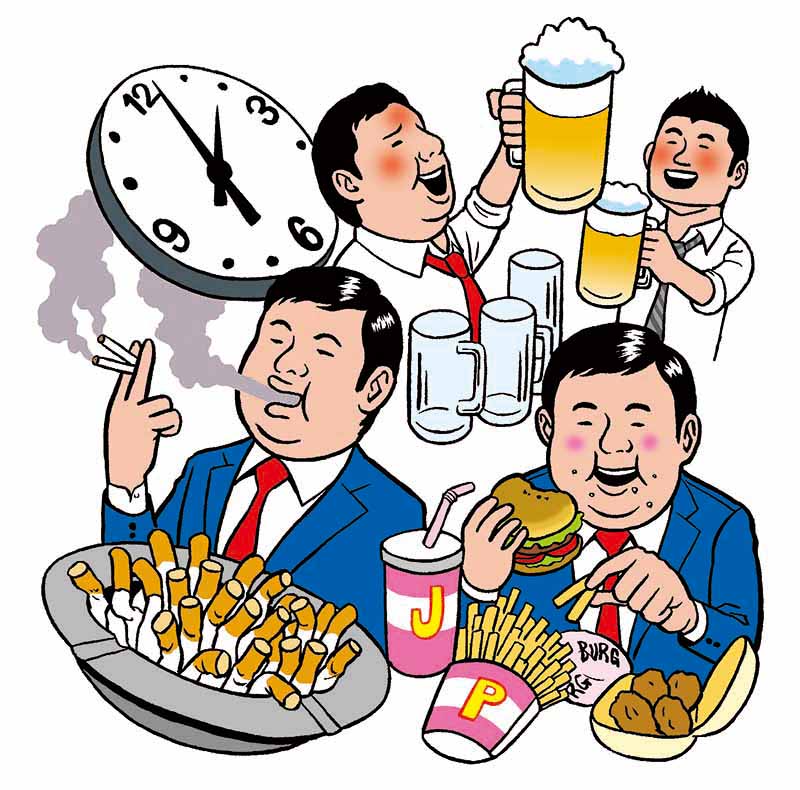 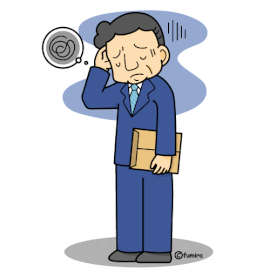 自律神経と感覚神経
どの自律神経を使い過ぎると
どこに痛み、痺れ等を出すかが決まっている

例
消化、糖代謝→膝、腰、左肩
水分代謝→腰、臀部、脚
肝臓機能→右肩周り
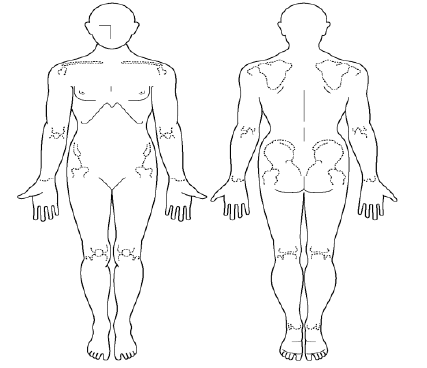 胃
肝臓
心臓
腎臓
ホルモン
膵臓
自律神経を働かせすぎると
痛みを起こす！！
防衛本能
症状が出るかどうか
自分の機能≧必要な機能
の場合、症状は出ない
日常生活
治療
ＶＳ
セルフケア
１００
１００
自分の機能
必要な機能
夏の過ごし方
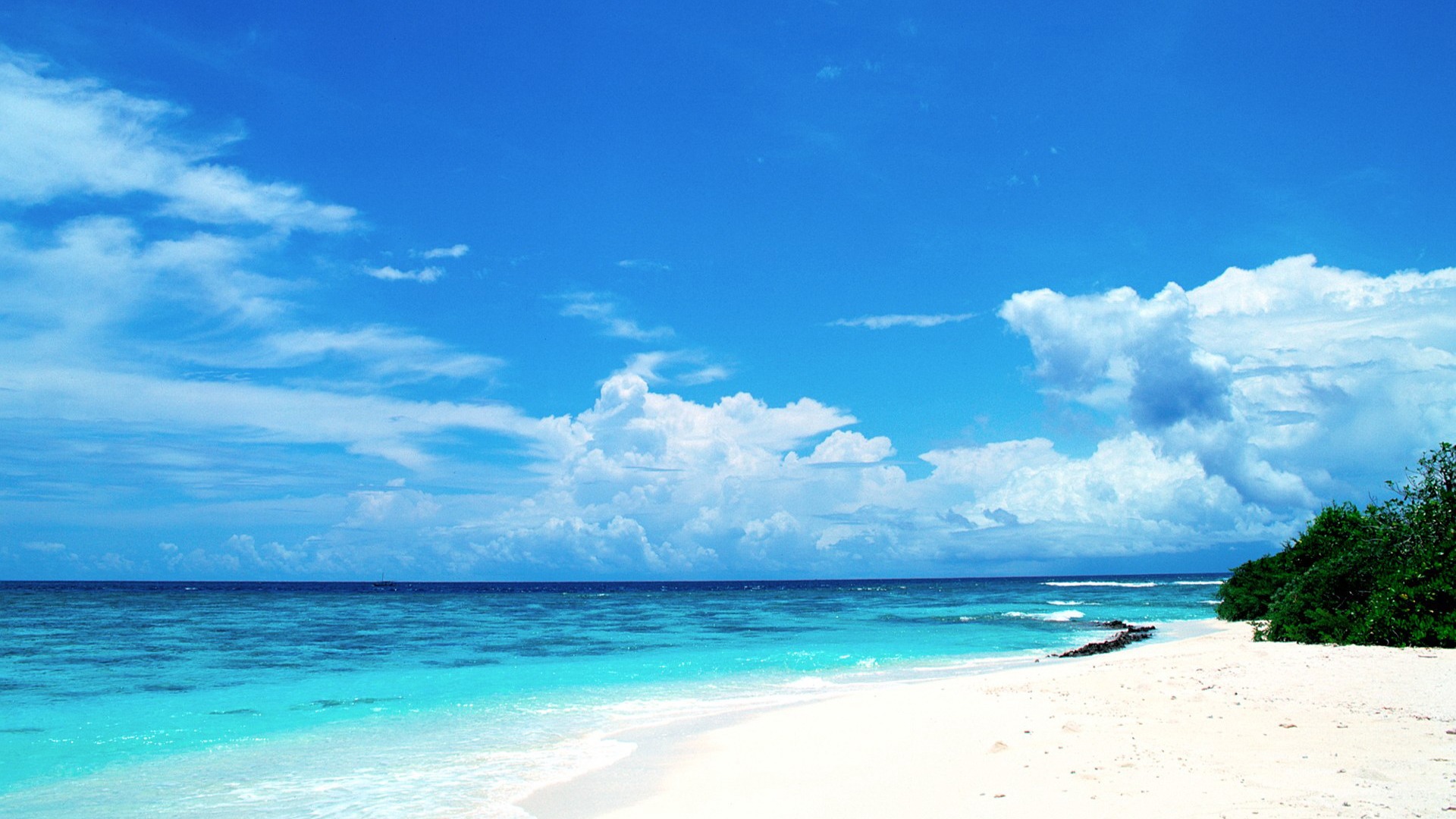 知るべきこと

水分について
お風呂について
睡眠について
食事について

※夏こそ冷える！
水分
適量
　　0.8～1.5Ｌ(体質による影響大)
水分量 対 小便回数の関係
成人：１日４,５回、夜間０回が正常
老人：１日６,７回、夜間１回程度が正常
※夏こそ冷える！
冷たい飲み物＝内臓の冷え　機能↓ ↓
体温調節：　飲む＜皮膚に水をつける
入浴方法
熱いお湯＝夜は✖
ぬるいお湯＝朝は✖

※夏こそ冷える！
シャワー＝表面のみ温める
毛穴開いた状態で冷気＝冷えが深くまで入り込む
ぬるめ（体温＋３度設定）、半身浴、風呂上りに冷たいタオルで体をふく
睡眠
睡眠の・・・　
時間＜時間帯
適切な睡眠時間帯
　２２：００～４：００

夏＝日中暑い＝心臓の負担↑ ↑
　　昼寝（３０分～１時間）が理想
食事
消化力のリズム
　




※食事内容≦食事の時間帯、噛む回数
※夏は体温調節機能↑ ↑　消化機能↓ ↓
１５時
６時
９時
１２時
２１時
食事②
消化機能は午後９時に休止
　　＝食事は午後７時までに
　※夜食(午後７時以降に食事を取る)

間食≠スイーツ
間食＝３食で補えない時に食べる必要がある
　例)子供：胃袋が小さく、１食あたりが少量
　　　胃弱：１回量を減らさないと消化しきれない
危険な情報
体質を知る！
世の中には情報が多すぎる！

水は２Ｌ以上飲んだ方が良い！
朝ご飯は抜いた方が良い！
１日１食が健康！
風邪を引いたらお風呂で温まる方が良い！
負担がかかる日常生活を知る！
出来る事から実践する！
なぜセルフケア？
病院はいつまで受診できるか？
国民皆保険制度の問題
医療費（例え）
日本（国民皆保険制度）で盲腸になったら
手術＋入院で
約7～12万円
しかも・・・高額療養費制度により
月約8万までの支払いでＯＫ(収入による)

アメリカ(国民皆保険制度なし)の場合
約240万円
セルフケア
①病気にならないために！



②病気になっても
　　　不調なく過ごすために！
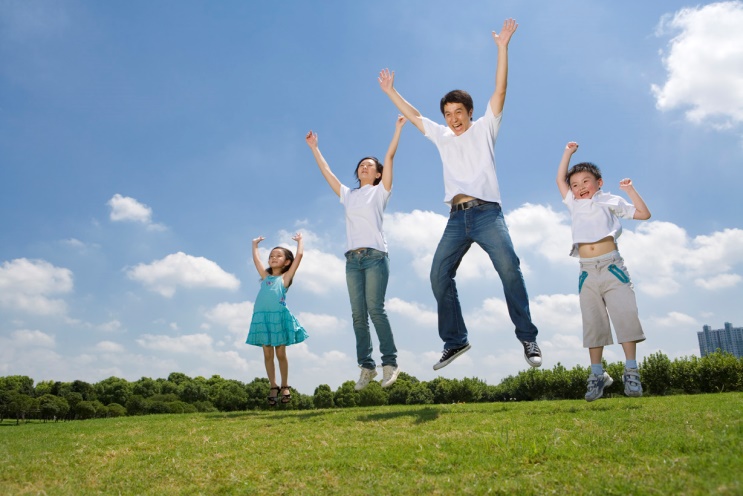 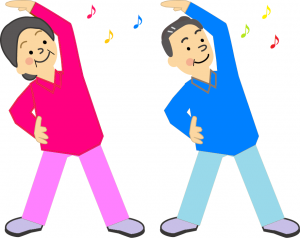 症状が出るかどうか
自分の機能≧必要な機能
の場合、症状は出ない
日常生活
治療
ＶＳ
セルフケア
１００
１００
自分の機能
必要な機能
症状が出るかどうか
自分の機能が低下し、賄い切れない時
＝病気
日常生活
薬
運動治療
ＶＳ
セルフケア
８０
１００
自分の機能
必要な機能
当院の理念
一時的な症状の緩和を目的とせず、不調を起こす根本原因を解決する　（治療＋健康指導）

自分自身で健康を維持できるようにサポートする　（治療＋健康指導）

自分自身で健康を維持出来るようになったら治療を卒業し、セルフケアで悪くしないようにサポートする　（健康指導）
セルフケアをどのように使うか
健康レベルに応じてセルフケアの比重が変ってくる！
健康レベル
セルフケアのみ
上
メンテナンス
中
治療＜セルフケア
下
治療＞セルフケア
当院からのお願い
浜田山周辺に住む方々の健康レベルを底上げするために
健康をあきらめている方の健康を底上げするために
周りに困っている方がいましたら、ご紹介をお願い致します

講演会の依頼をお願い致します
　　学校・職場・地域のコミュニティ 等
セルフケアまとめ
まずは日常生活を見直すことが効率的
→その後に方法論

日常生活を全て理想的に行う

→負担のかかる生活を知った上でマネジメントする
質疑応答
伝えたい事が多すぎて・・・
時間が限られるので・・・
次回予告
９月３日（土）
１５：００～１６：００
場所：なんば鍼灸院整骨院
先着８名様
料金　２０００円
　　５００円引き券
　　ＶＩＰ券（無料）
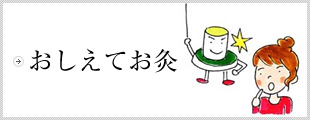